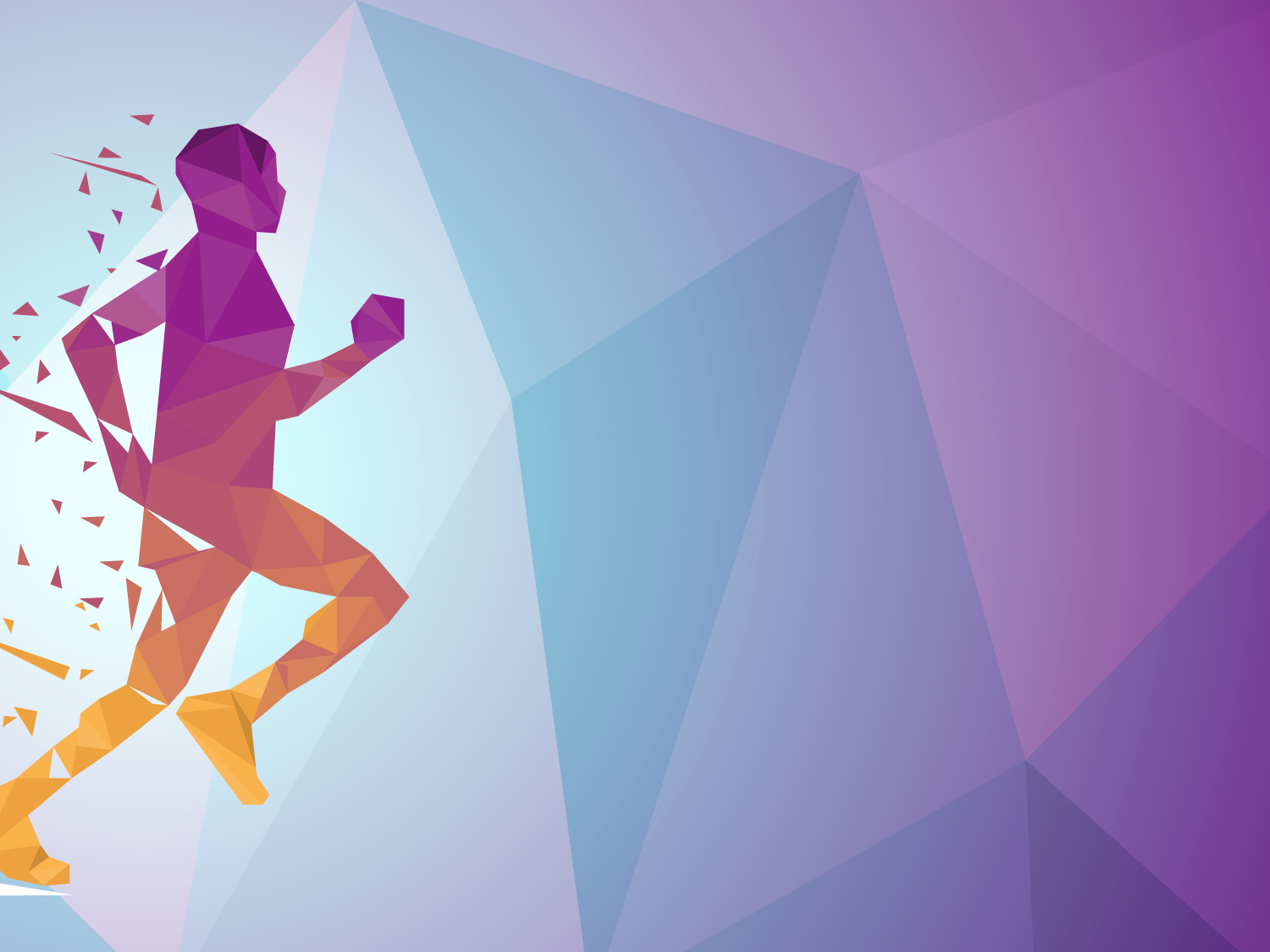 Правила безопасности на воде
Правила оказания помощи при утоплении
4
7
Если тонет человек:
1
Введение
2
Правила безопасного поведения на воде
При пользовании лодкой
3
5
6
Если тоните сами:
Вы захлебнулись водой:
Содержание
Введение
Открытые водоемы, безусловно, источник опасности, и поэтому осторожность при купании и плавании вполне оправдана. Купаться следует в солнечную, безветренную погоду при температуре воздуха не менее 20-23 градуса тепла, воды - 17-19 градусов. Лучшее время суток для купания - 8-10 часов утра и 17-19 часов вечера. Не следует купаться раньше, чем через час-полтора после приема пищи. Взрослые должны ознакомить детей с правилами безопасности на водных объектах, прежде чем дети отправятся в лагеря, туристические походы, пикники. Умение хорошо плавать - одна из важнейших гарантий безопасного отдыха на воде, но помните, что даже хороший пловец должен соблюдать постоянную осторожность, дисциплину и строго придерживаться правил поведения на воде.
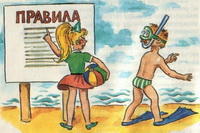 Не отплывайте далеко от берега, не заплывайте за предупредительные знаки. Купайтесь в специально отведенных и оборудованных для этого местах. Входите в воду осторожно, медленно, когда вода дойдет вам до пояса, остановитесь и быстро окунитесь. Никогда не плавайте в одиночестве, особенно, если не уверены в своих силах. Не подавайте ложных сигналов бедствия. Следите за играми детей даже на мелководье. Учиться плавать дети могут только под контролем взрослых. При преодолении водоемов на лодках несовершеннолетние должны быть в спасательных средствах.
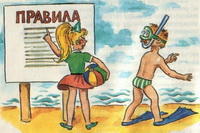 Правила безопасного поведения на воде:
Купаться только в специально оборудованных местах
Не нырять в незнакомых местах
Не заплывать за буйки
Не приближаться к судам
Не хватать друг друга за руки и ноги во время игр на воде
Не умеющим плавать купаться только в специально оборудованных местах глубиной не боле 1,2 метра
При пользовании лодкой, катамараном, скутером запрещается:
Оправляться в путь без спасательного жилета
Отплывать далеко от берега
Вставать, переходить и раскачиваться в лодке
Нырять с лодки
Залезать в лодку через борт
Если тонет человек:
Сразу громко зовите на помощь: «Человек тонет!»
Попросите вызвать спасателей и «скорую помощь»
Бросьте тонущему спасательный круг, длинную веревку с узлом на конце
Если хорошо плаваете, снимите одежду и обувь и вплавь доберитесь до тонущего
Заговорите с ним. Если услышите адекватный ответ, смело подставляйте ему плечо в качестве опоры и помогите доплыть до берега. Если же утопающий находится в панике, схватил вас и тащит за собой в воду, применяйте силу. Если освободиться от захвата вам не удается, сделайте глубокий вдох и нырните под воду, увлекая за собой спасаемого. Он обязательно отпустит вас. Если утопающий находится без сознания, можно транспортировать его до берега, держа за волосы
Если тоните сами:
Не паникуйте
Снимите с себя лишнюю одежду, обувь, кричите, зовите на помощь
Перевернитесь на спину, широко раскиньте руки, расслабьтесь, сделайте несколько глубоких вдохов
Прежде, чем пойти купаться, не забудьте взять с собой английскую булавку. Она поможет вам, если в воде начнутся судороги. Если же у вас свело ногу, а булавки при себе нет, ущипните несколько раз икроножную мышцу. Если это не помогает, крепко возьмитесь за большой палец ноги и резко выпрямите его. Плывите к берегу
Вы захлебнулись водой:
Не паникуйте, постарайтесь развернуться спиной к волне
Прижмите согнутые в локтях руки к нижней части груди и сделайте несколько резких выдохов, помогая себе руками
Затем очистите от воды нос и сделайте несколько глотательных движений
Восстановив дыхание, ложитесь на живот и двигайтесь к берегу
При необходимости позовите людей на помощь
Правила оказания помощи при утоплении:
Перевернуть пострадавшего лицом вниз, опустить голову ниже таза
Очистить ротовую полость
Резко надавить на корень языка
При появлении рвотного и кашлевого рефлексов – добиться полного удаления воды из дыхательных путей и желудка.
Если нет рвотных движений и пульса – положить на спину и приступить к реанимации (искусственное дыхание, непрямой массаж сердца). При появлении признаков жизни – перевернуть лицом вниз, удалить воду из легких и желудка
Вызвать "скорую помощь"